KLASIFIKASI
Latihan: Rekomendasi Main Golf
Lakukan training pada data golf (ambil dari repositories rapidminer) dengan menggunakan algoritma decision tree 

Tampilkan himpunan data (dataset) dan pengetahuan (model tree) yang terbentuk
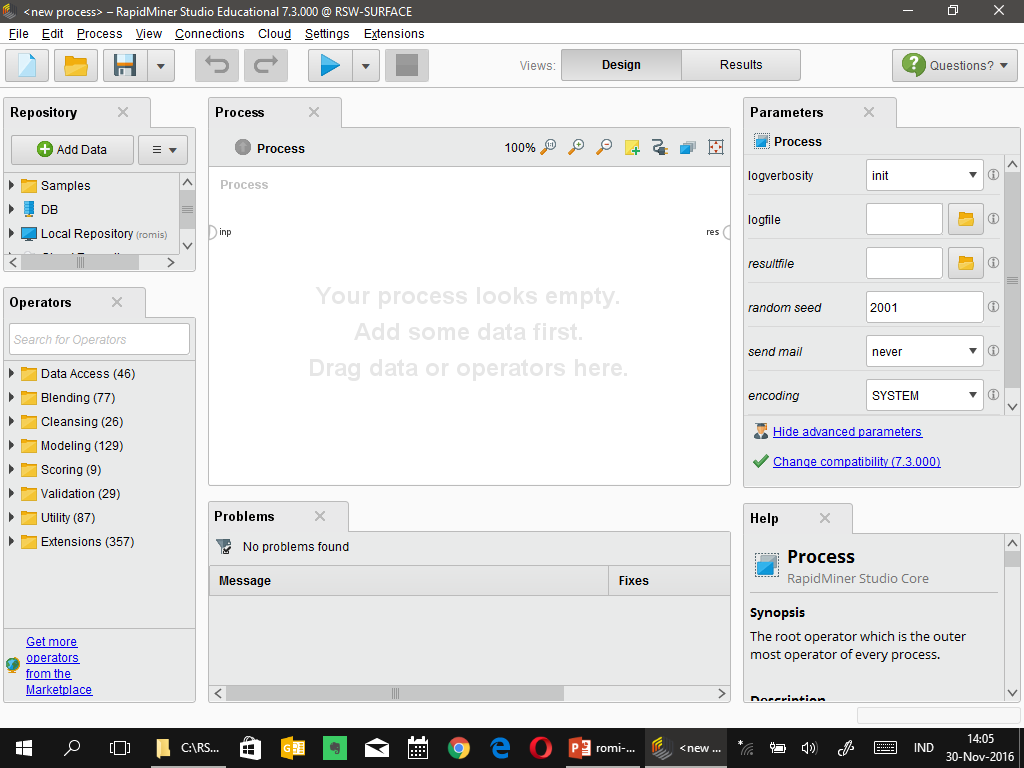 12
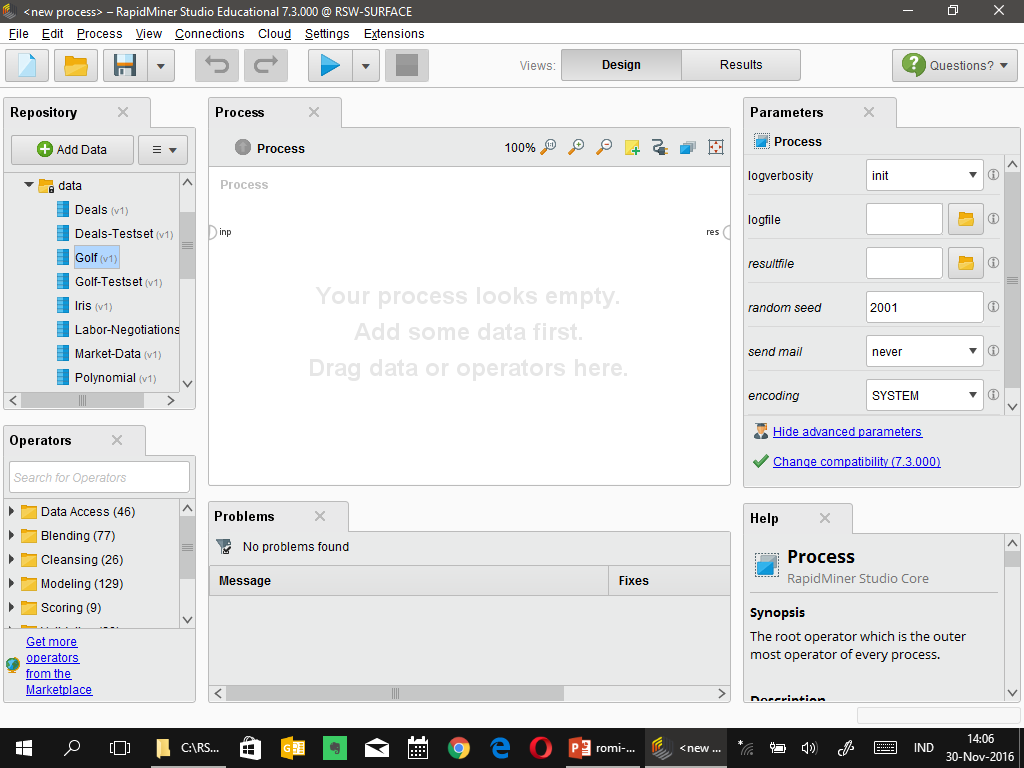 13
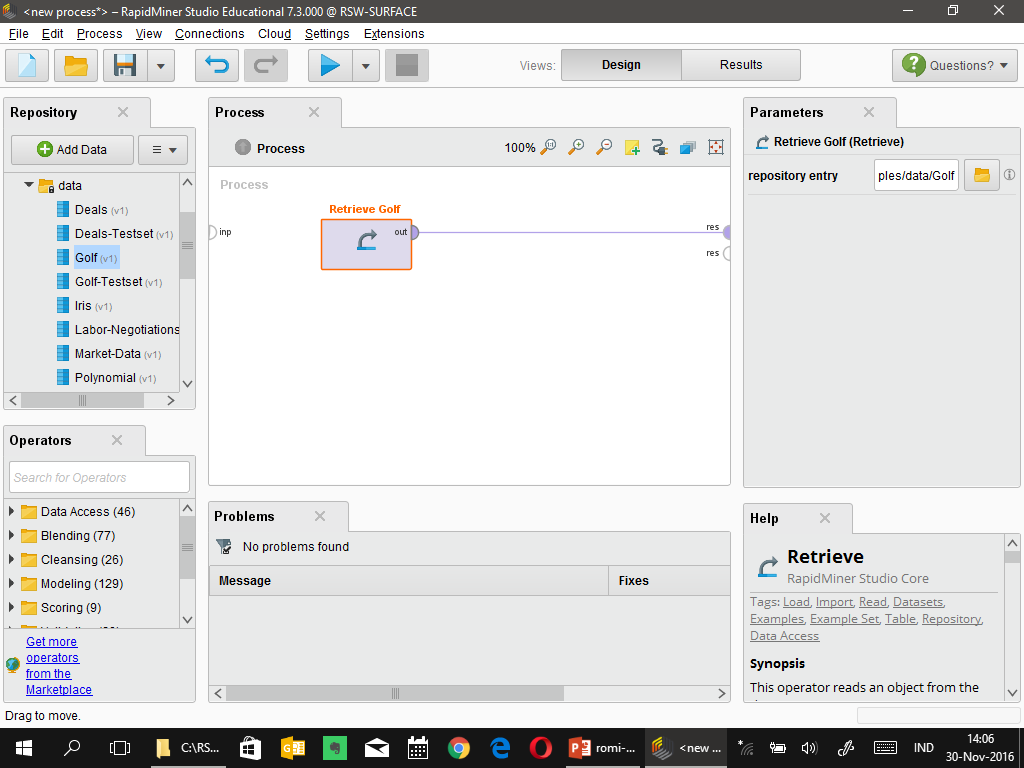 14
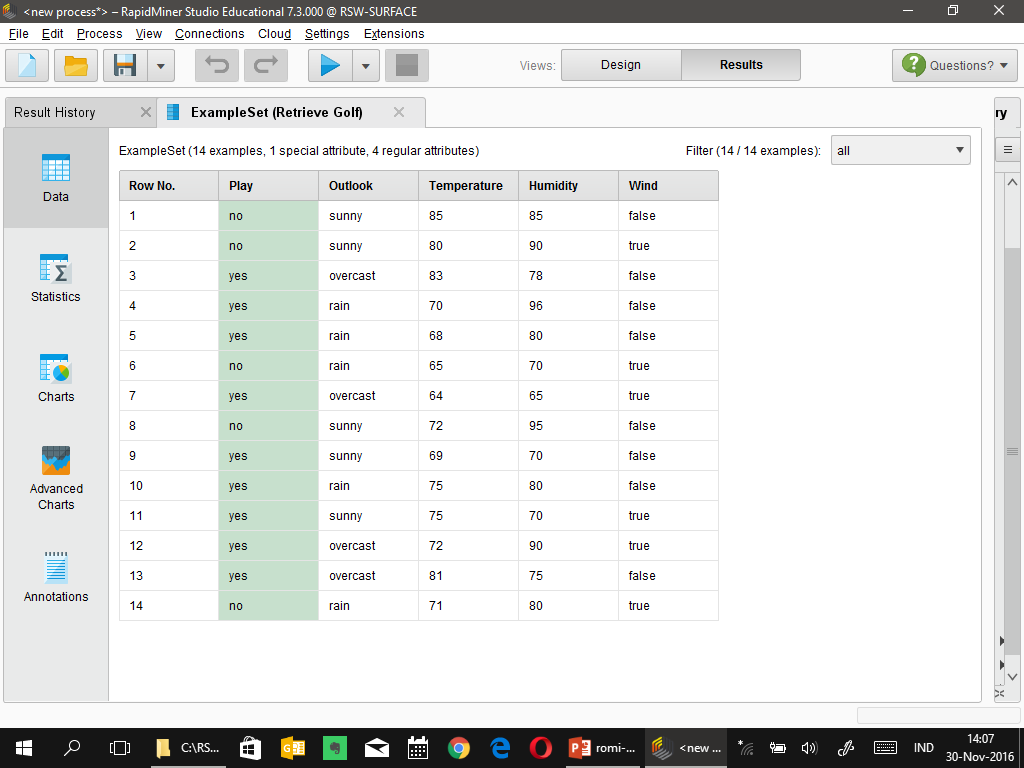 15
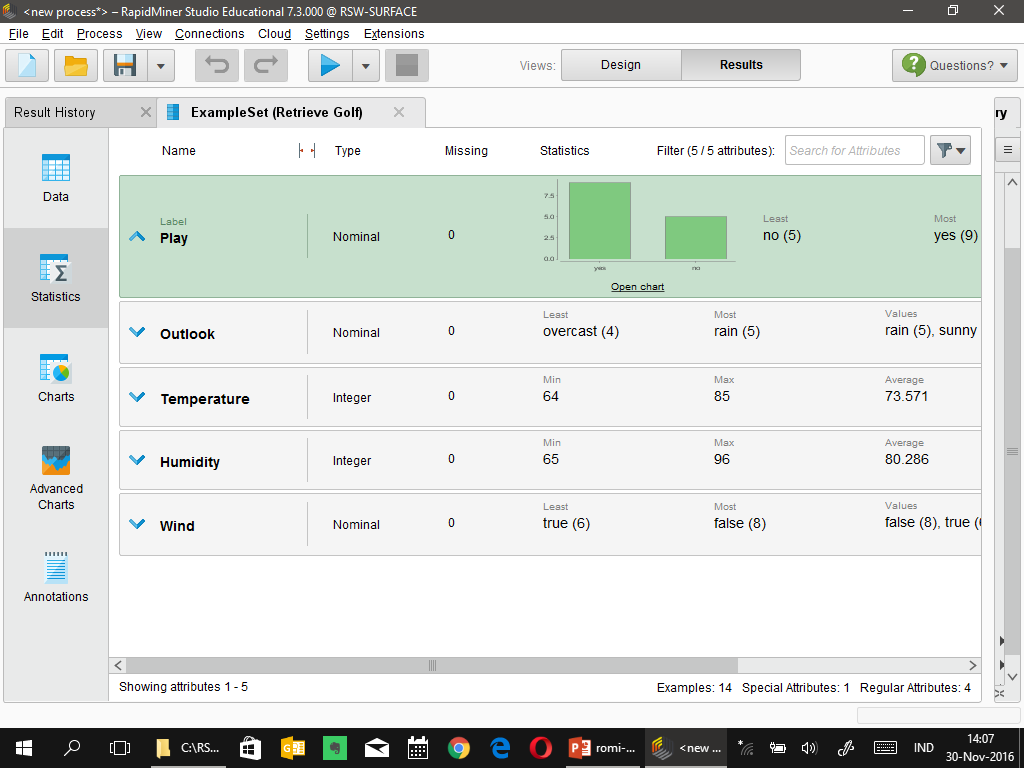 16
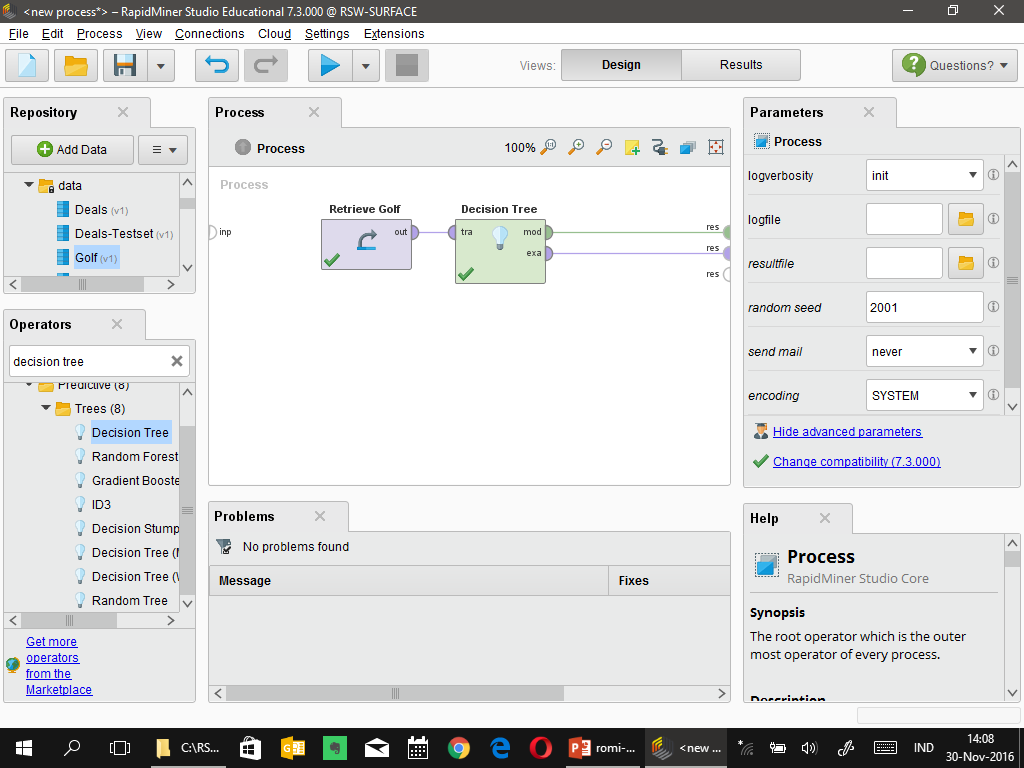 17
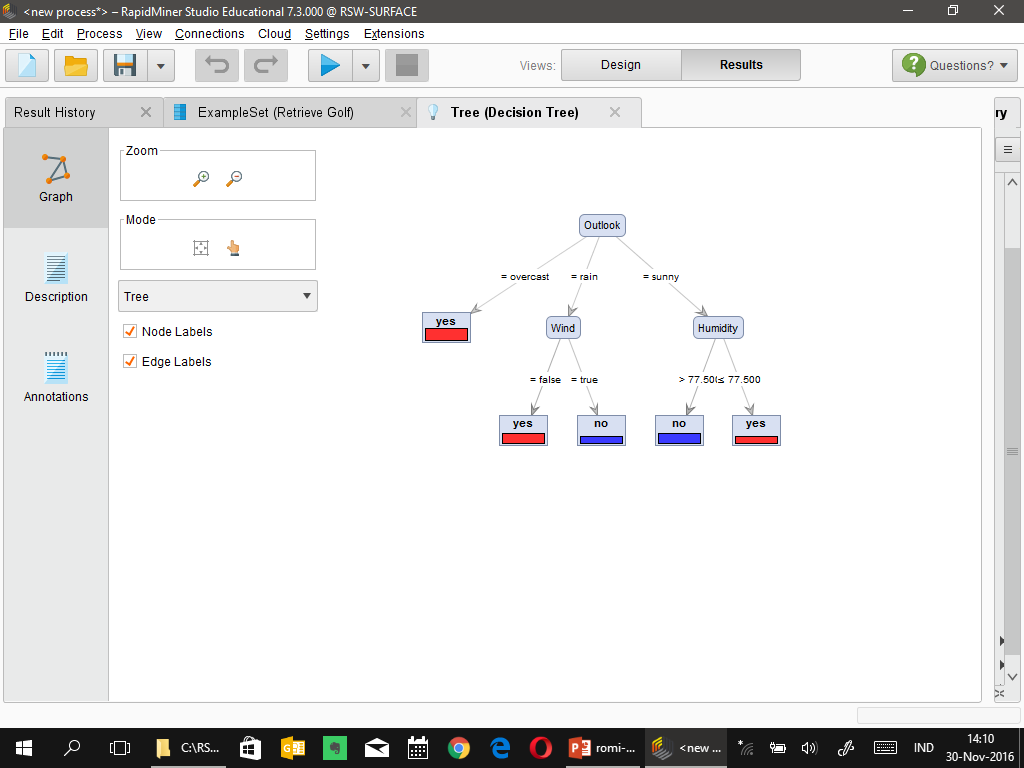 18
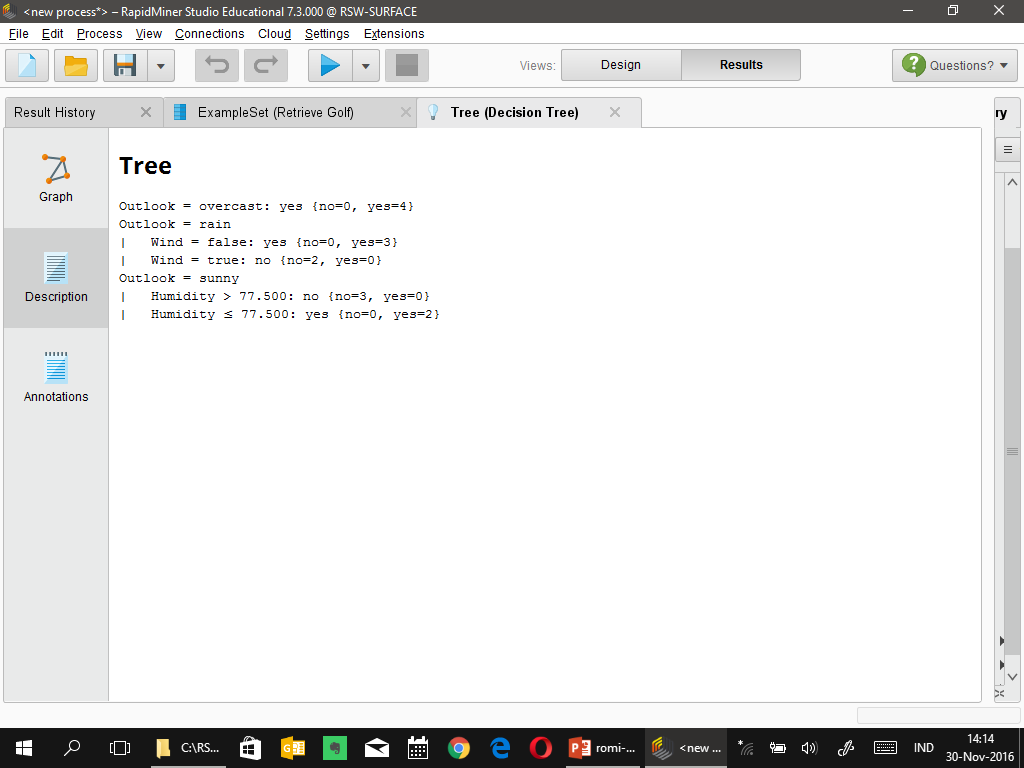 19
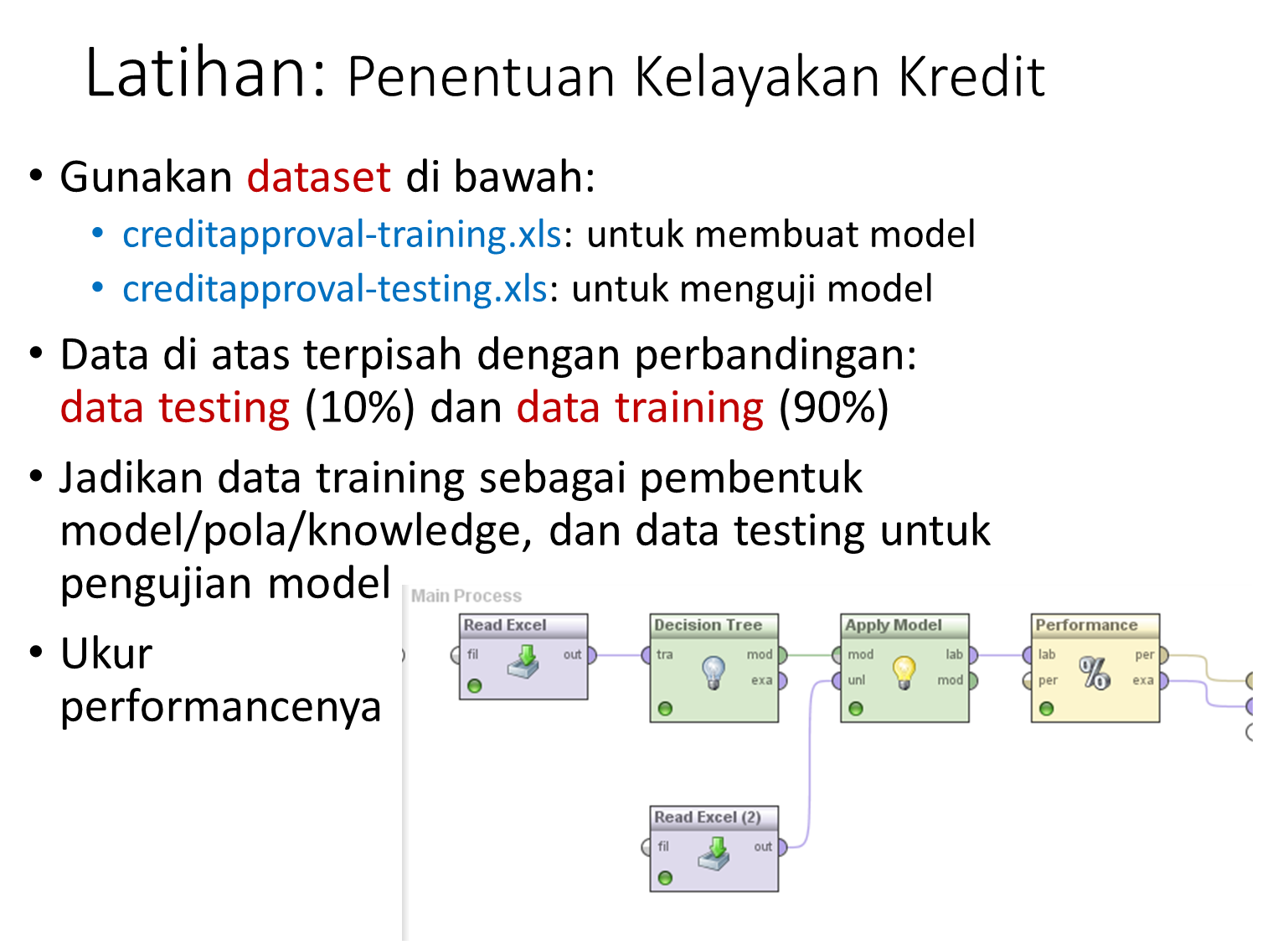 Latihan: Prediksi Kelulusan Mahasiswa
Lakukan training pada data mahasiswa (datakelulusanmahasiswa.xls) dengan menggunakan C4.5, NB, K-NN dan LogR
Lakukan pengujian dengan  menggunakan 10-fold X Validation
Uji beda dengan t-Test untuk mendapatkan model terbaik
Hasil Prediksi Kelulusan Mahasiswa
Komparasi Accuracy dan AUC



Uji Beda (t-Test)







Urutan model terbaik: 1. C4.5  2. NB1 2.k-NN  2. LogR
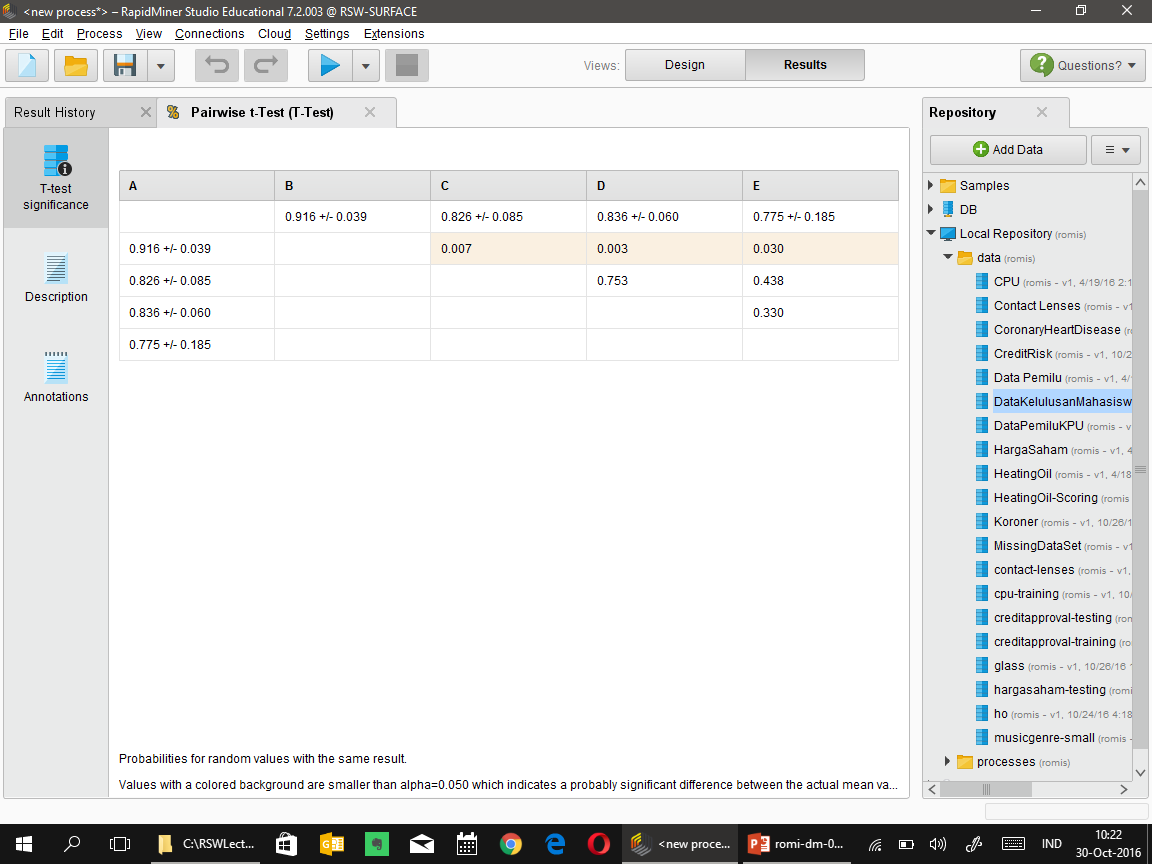 Terima Kasih